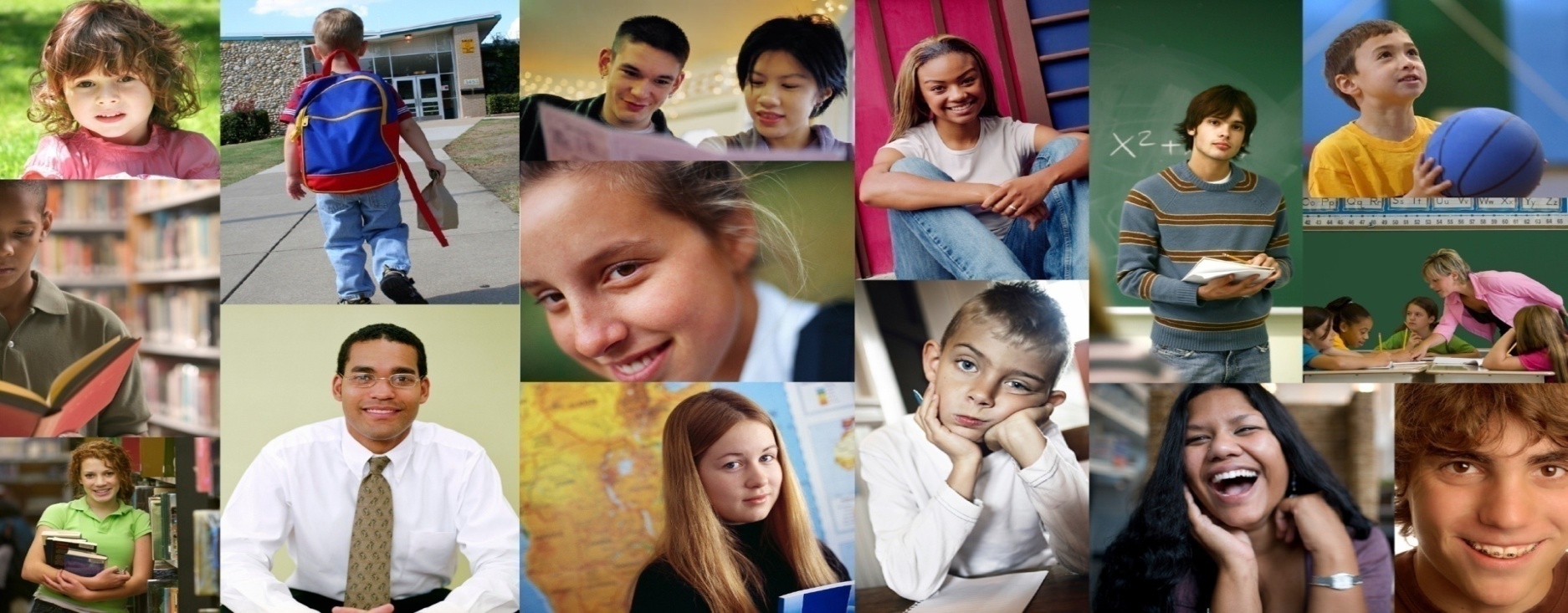 Teacher Evaluation
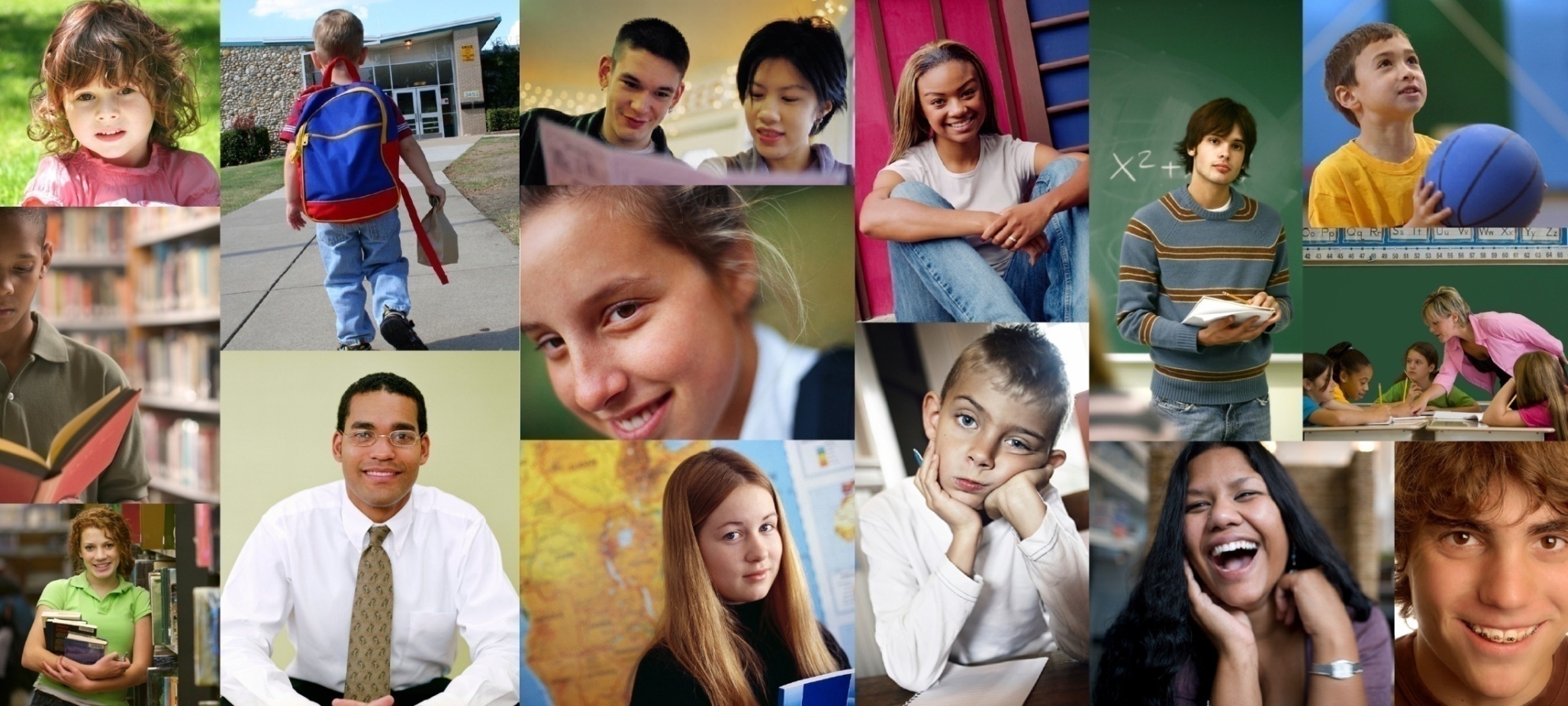 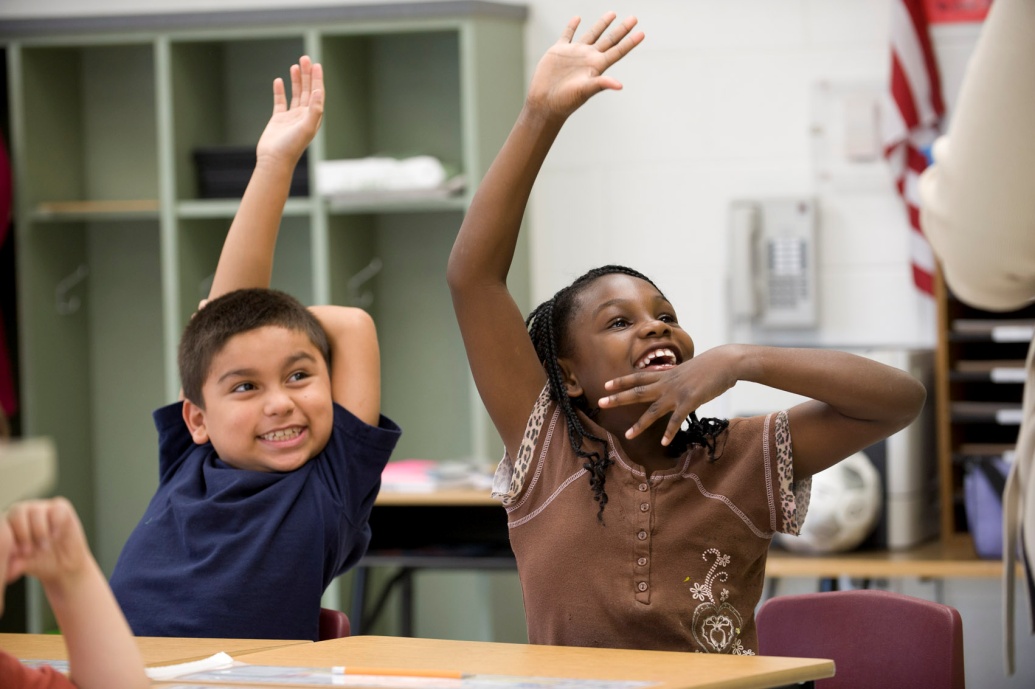 Student Learning Objective.  A specific, rigorous, long-term goal for groups of students that represents the most important learning during an interval of instruction.
Determined in consultation with evaluator
Flexible and job-specific
 Data-rich process
A Student Learning Objective (SLO) is…
Adapted from New York State District-wide Growth Goal Setting Process – Road Map for Districts
Positive Outcomes
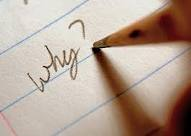 Adapted from New York State District-wide Growth Goal Setting Process – Road Map for Districts
Student Learning Objectives (SLOs)Process Overview
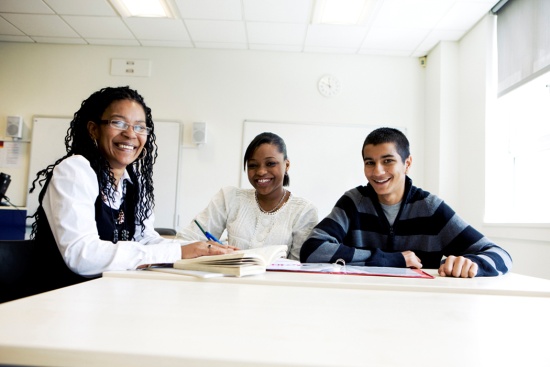 CLASSROOM OBSERVATIONS & DISCUSSIONS
JUNE/JULY
NOVEMBER  -  MAY
OCTOBER
7
ON-GOING PROFESSIONAL DEVELOPMENT & REFLECTIVE PRACTICE
SLO- 100% of students will demonstrate growth towards mastery on…
Population
For whom is the SLO developed?
Learning Content 
Describe the content focus for this SLO.
Instructional Interval
How long will instruction be focused on this learning content?
Evidence of Growth
Describe and explain the process used to monitor student growth.
Baseline 
   Identify baseline data for current student performance level.
Rationale for Student Learning Objective
Why this learning content?  Why these students?
Target
To what point will students progress or grow in the content?
Criteria for Effectiveness
 	Highly Effective		Effective		Ineffective
Strategies
What instructional strategies will help students achieve the targeted goal?
SLO COMPONENTS
8
“If properly implemented,
 student learning objectives help teachers
bring more science to their art,
strengthen instructional support
 to the classrooms, and 
improve the quality of the outcome.”
			
			William J. Slotnik
			Founder and Executive Director
			Community Training and Assistance Center
9